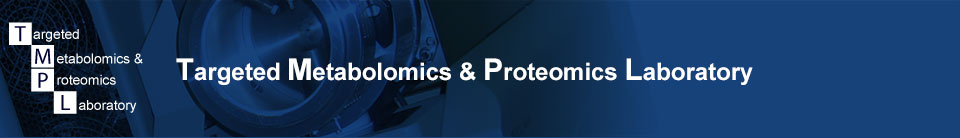 TMPL, the Targeted Lipidomics, Metabolomics and Proteomics Laboratory – your resource for mandated NIH analytical rigorDirector: Stephen Barnes, Ph.D.Bevill Building 709
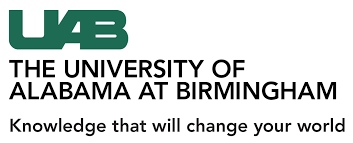 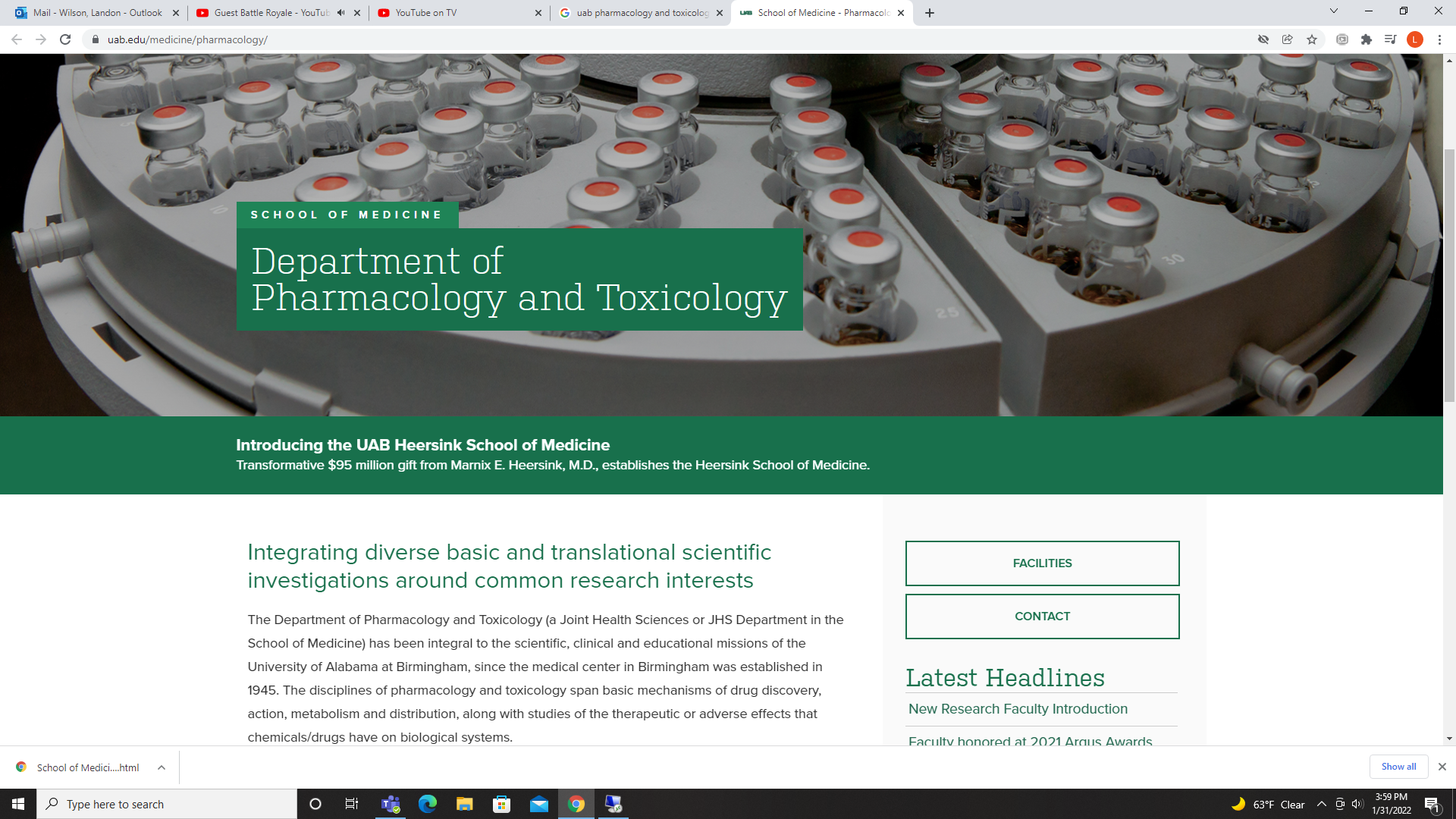 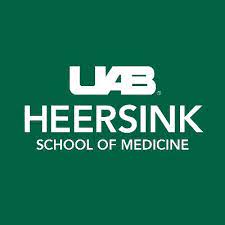 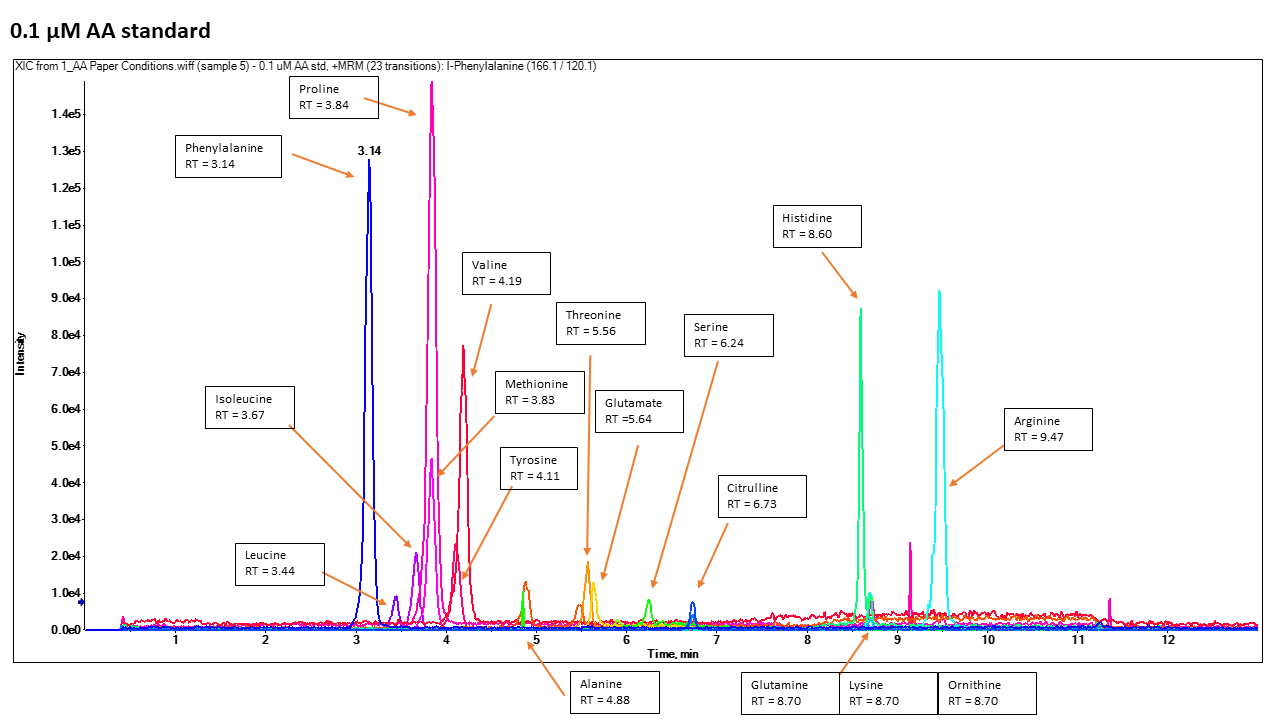 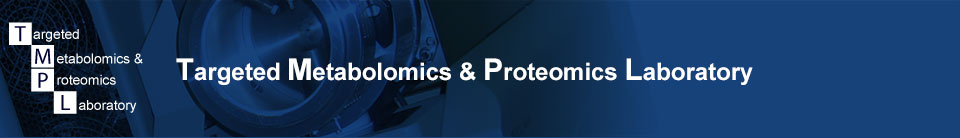 Free Amino Acids
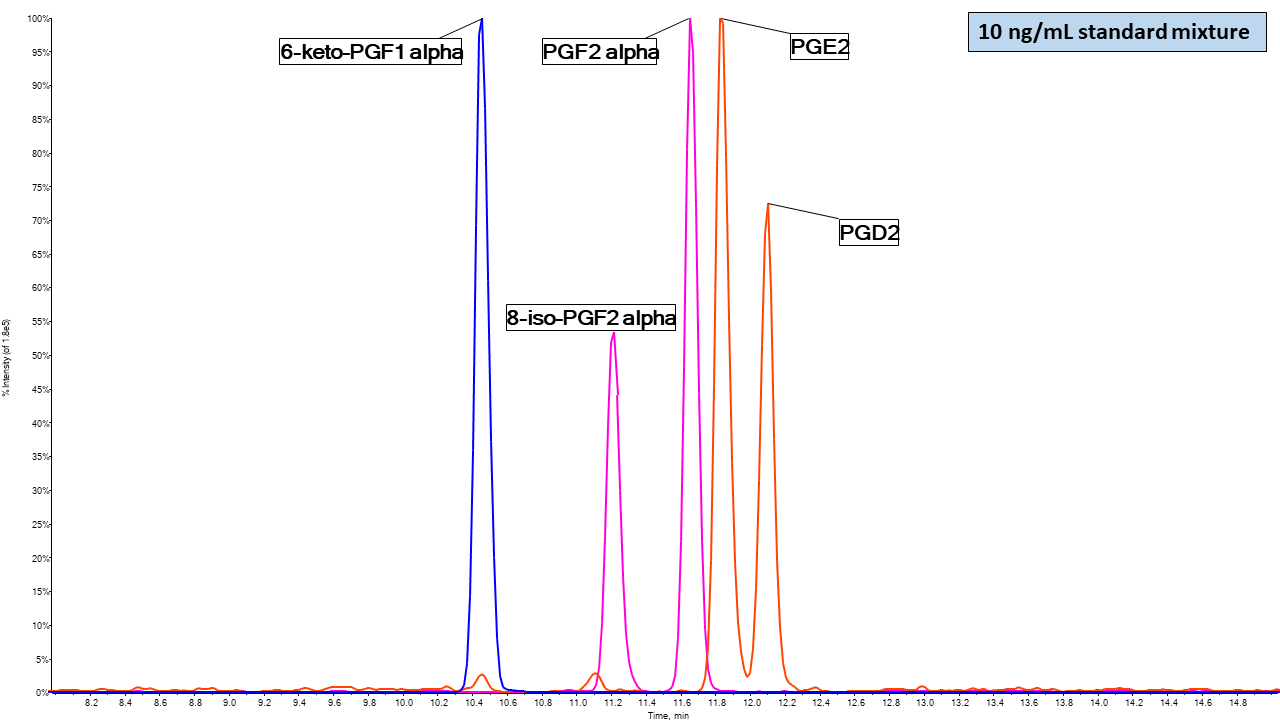 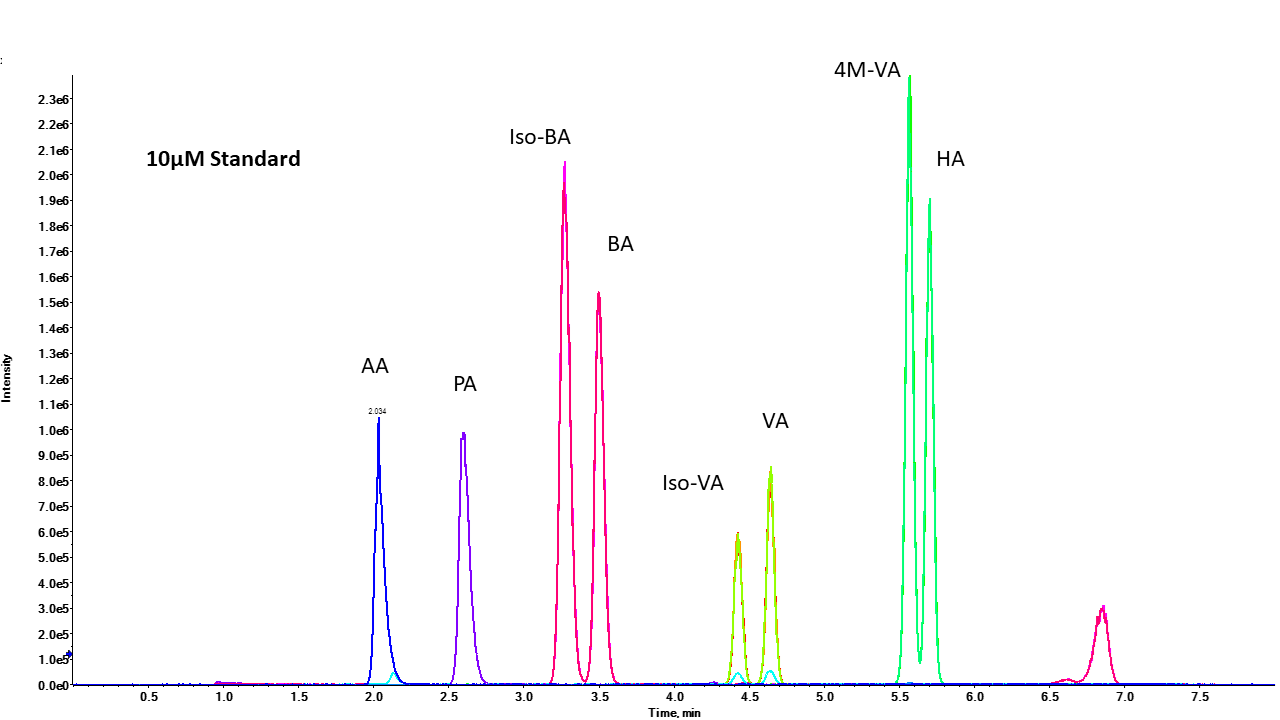 Short Chain Fatty Acids
Prostaglandins
Targeted Analyses
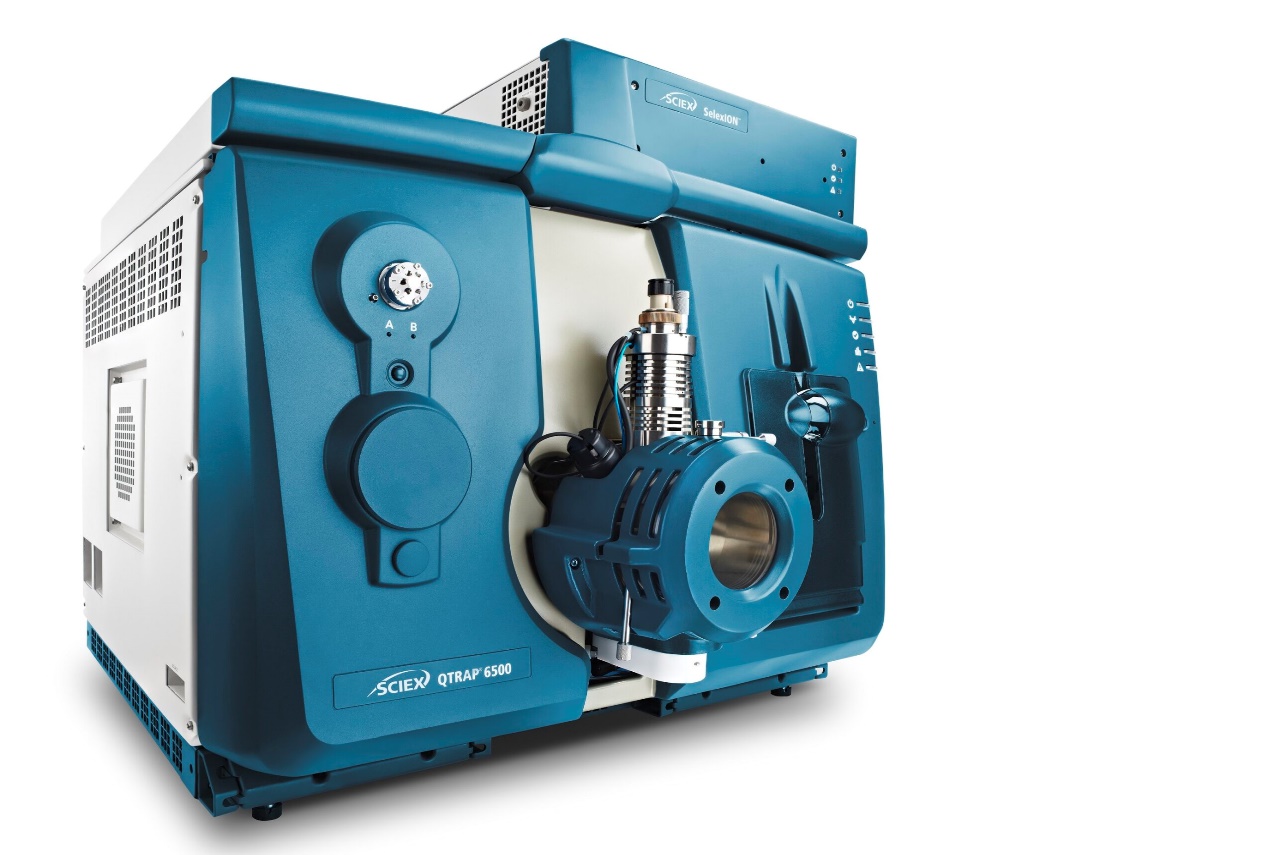 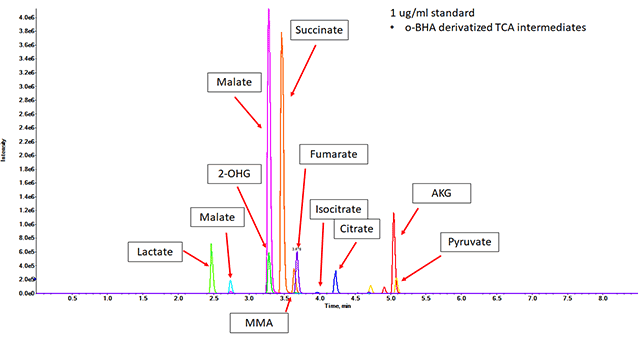 TCA Intermediates
Contact:  Taylor Berryhill
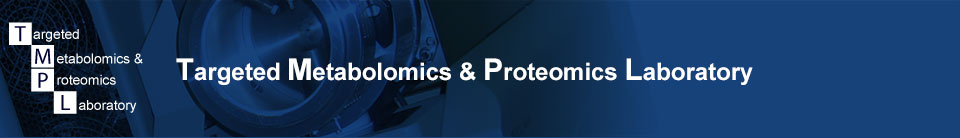 Untargeted Analyses
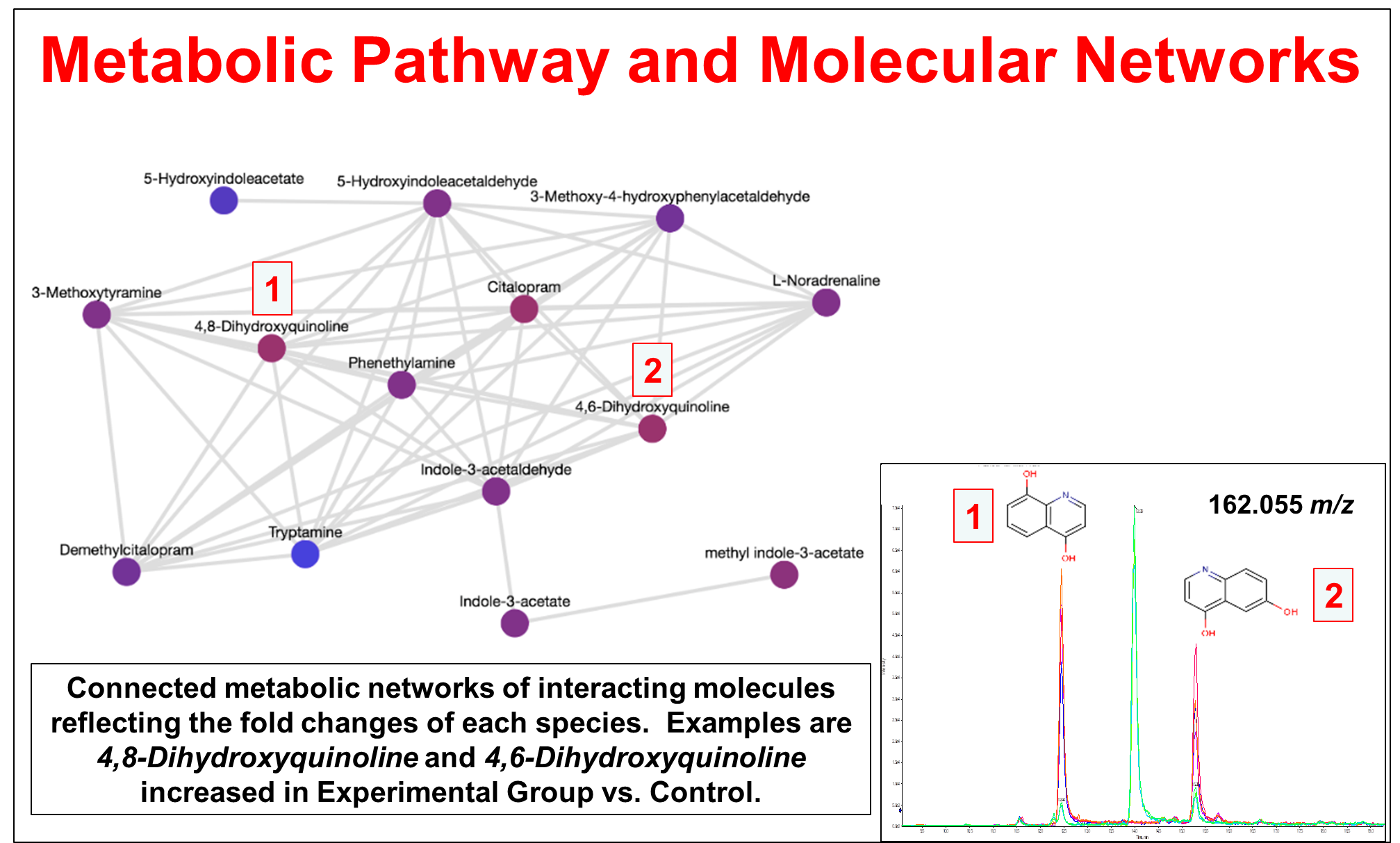 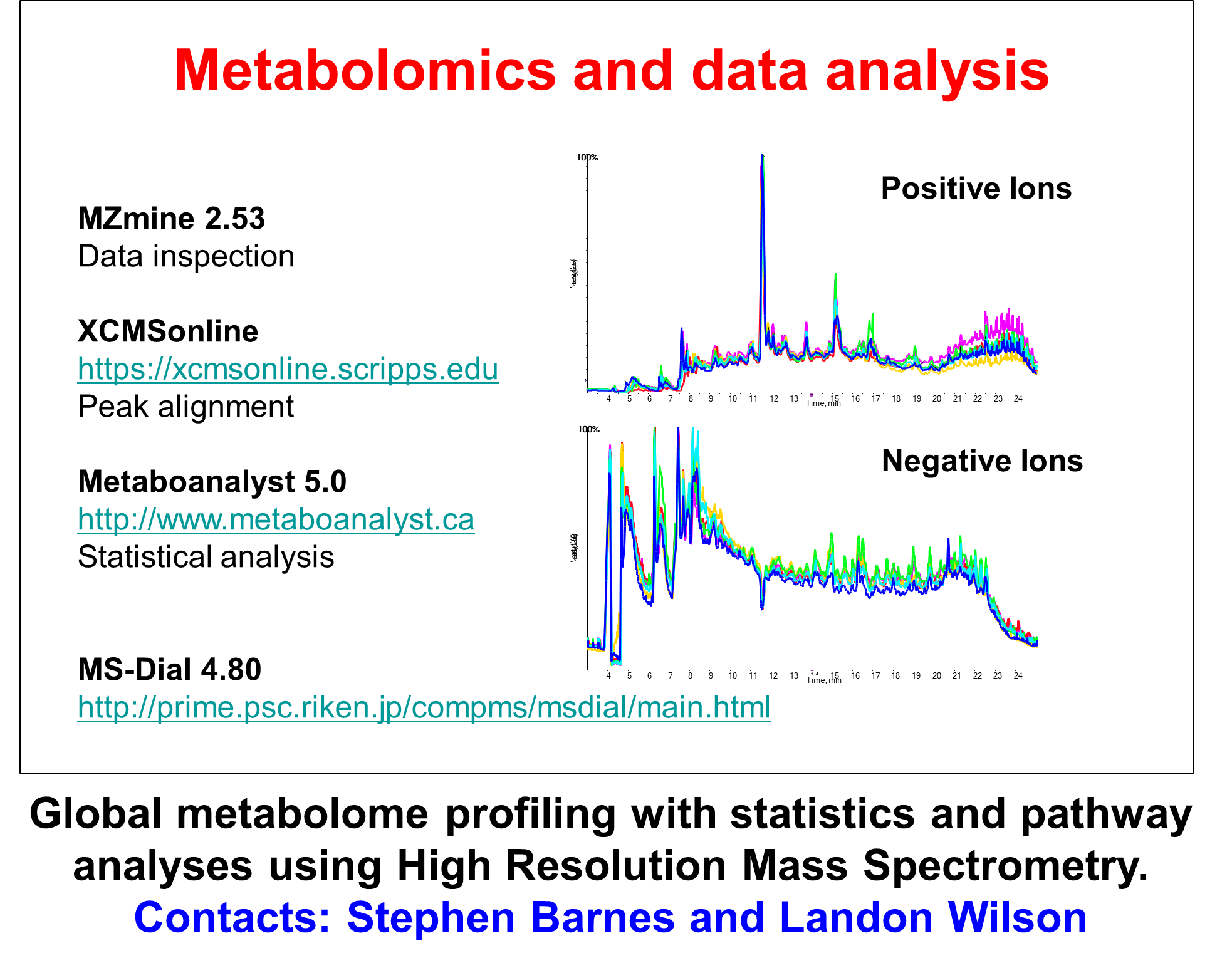 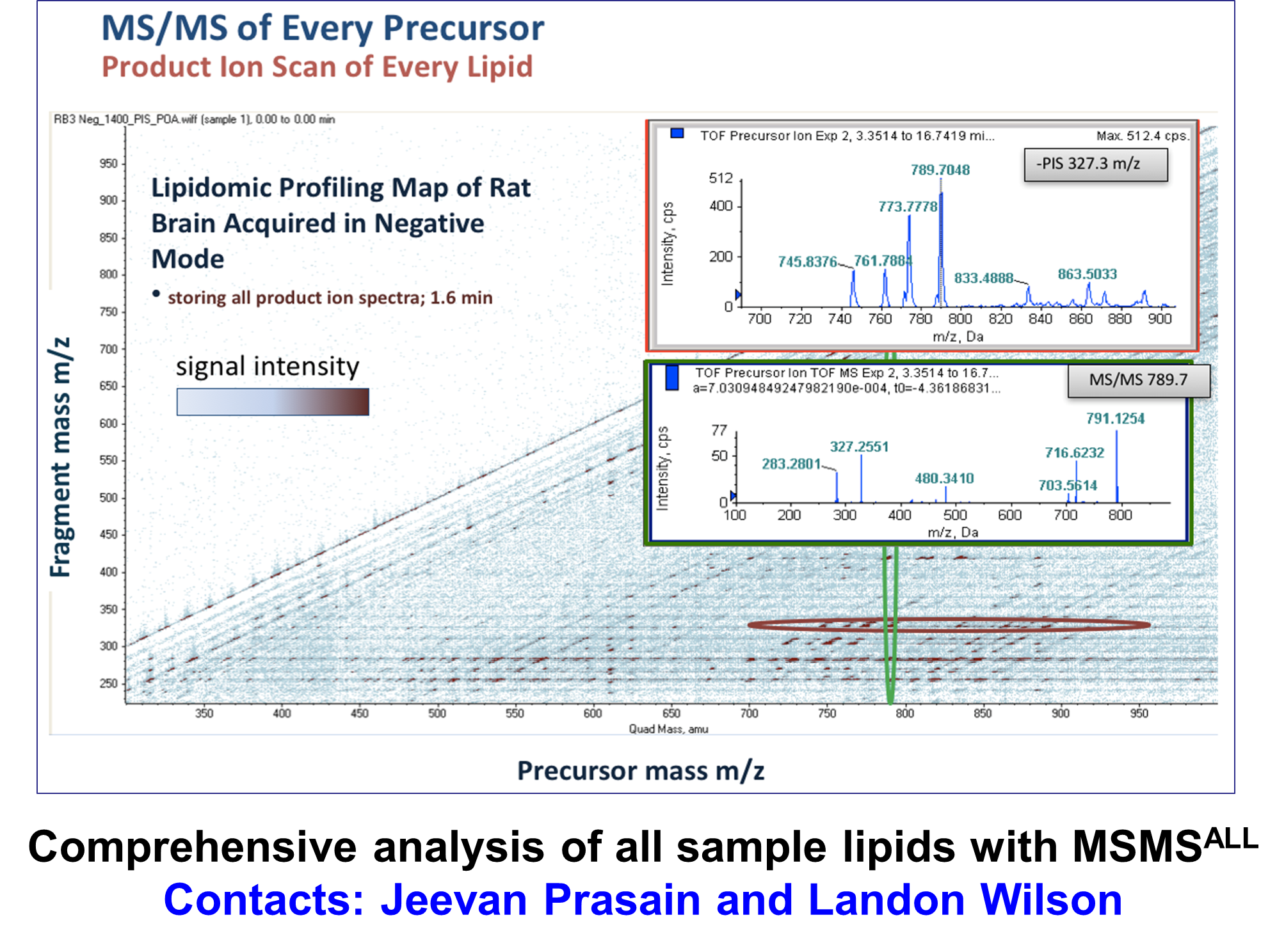 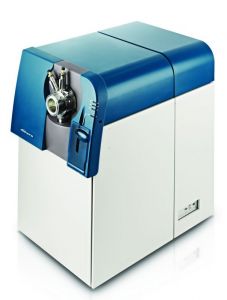 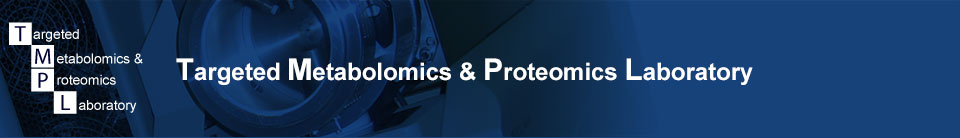 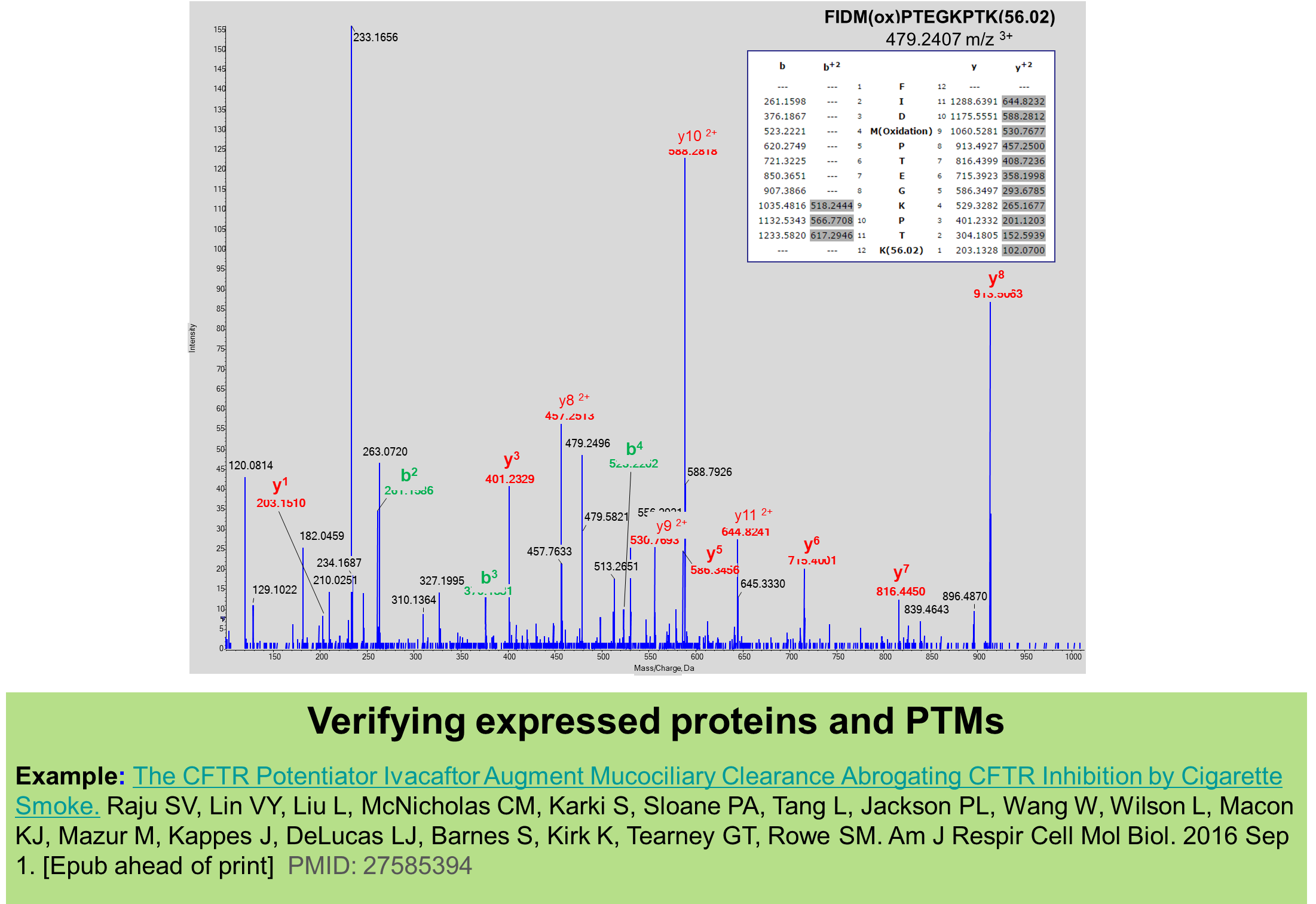 Other Analyses Options
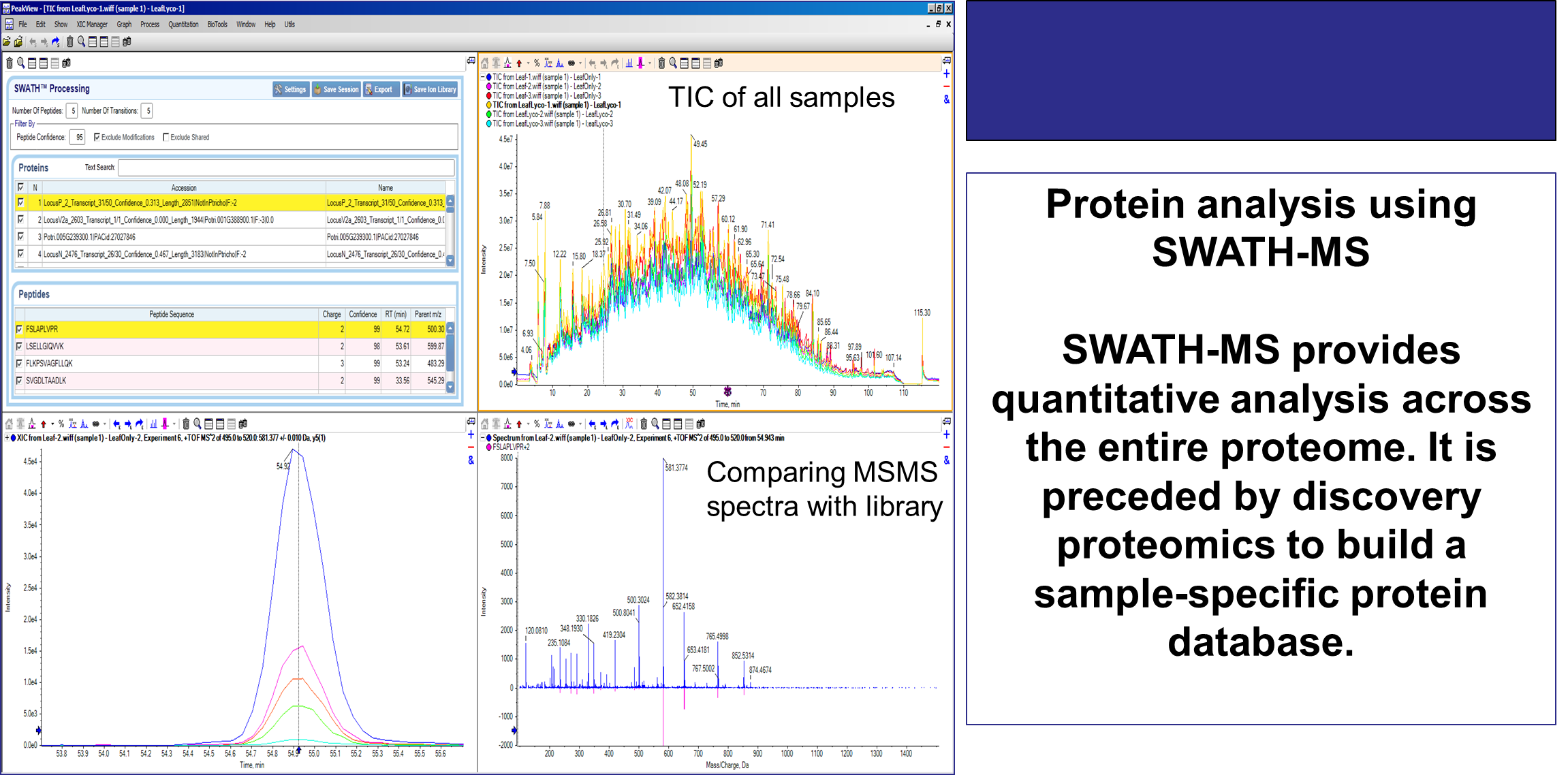 Acrolein modified CFTR
Verification of Post-Translational Modifications

PTMs on proteins ascertained by high resolution peptide sequencing on the SCIEX 5600 TripleTof Mass Spectrometer.
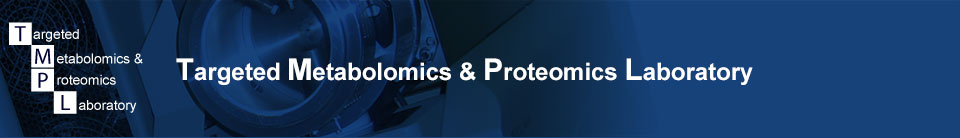 Consultations, Questions, Concerns or Ideas….
TMPL Contact Information
Put “UAB” and “TMPL” in your browser to access the TMPL website


Taylor Berryhill (Targeted Mass Spectrometry; Method Development): berrytf@uab.edu  
(205) 934-3462

Caroline Andrews  (Sample Processing and Statistical Analyses): cfa1231@uab.edu  (205) 934-3462

Landon Wilson (Lipid, Protein, and Profiling/Untargeted Mass Spectrometry): empy1977@uab.edu  
(205) 934-3462

Jeevan Prasain (Small Molecule MSMS Interpretation; Lipid Specialist): jprasain@uab.edu 
(205) 996-2612

Stephen Barnes (Director, -Omics and Statistical Analysis): sbarnes@uab.edu (205) 934-7117